Radiation Hazards and Safety
Dr Sanjay Purohit




Department of Surgery and RadiologyDUVASU, Mathura
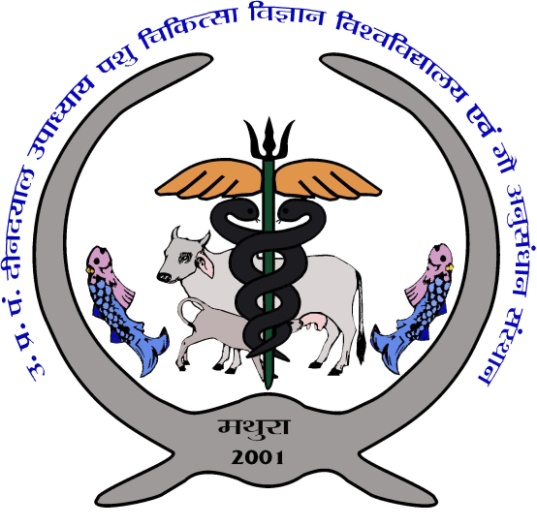 Prof. Sanjay Purohit – Educational & Confidential - contents – collected from different sources -not permitted for replication & commercial purposes
Early Effects
• Cells having high mitotic activity are most radiosensitive

Skin

2. G.I tract

3. Red bone marrow

4. Oropharynx

5. Testes

6. ovaries
Skin lesions– affects the basal cells

1. Skin erythema (Reddening)
2. Thinning of skin
3. Blistering
4. Poorly healing ulcer
5. malignant
• G.I Tract-- Loss of epithelium & impaired
	renewal leads to diarrhoea

• Testes– affects spermatagonia

• Ovaries– mature follicle

• Oropharynx- moderate dose
1. Reddening & swelling of laryngeal lining
2. White diptheroid membrane– epithelite
3. Large dose– slow healing ulceration &
fibrosis
• Red bone marrow

1. WBC count drops in 2 days

2. Platelets by 6 days

3. RBC by 110 days
Late effects
• In High dose
1. Carcinogenesis
2. Cataractogenesis
3. Life-shortening
• Low dose effects

1. Somatic-- Carcinogenesis
2. Genetic-- a) Gene mutation
		    b) Chromosomal aberrations
•ALARA concept– As Low As Reasonably Achievable

•Reducing exposure limits further than recommended by balancing of benefits vs cost

•Planning radiology department protection
•Promoting awareness within department
Radiation Protection
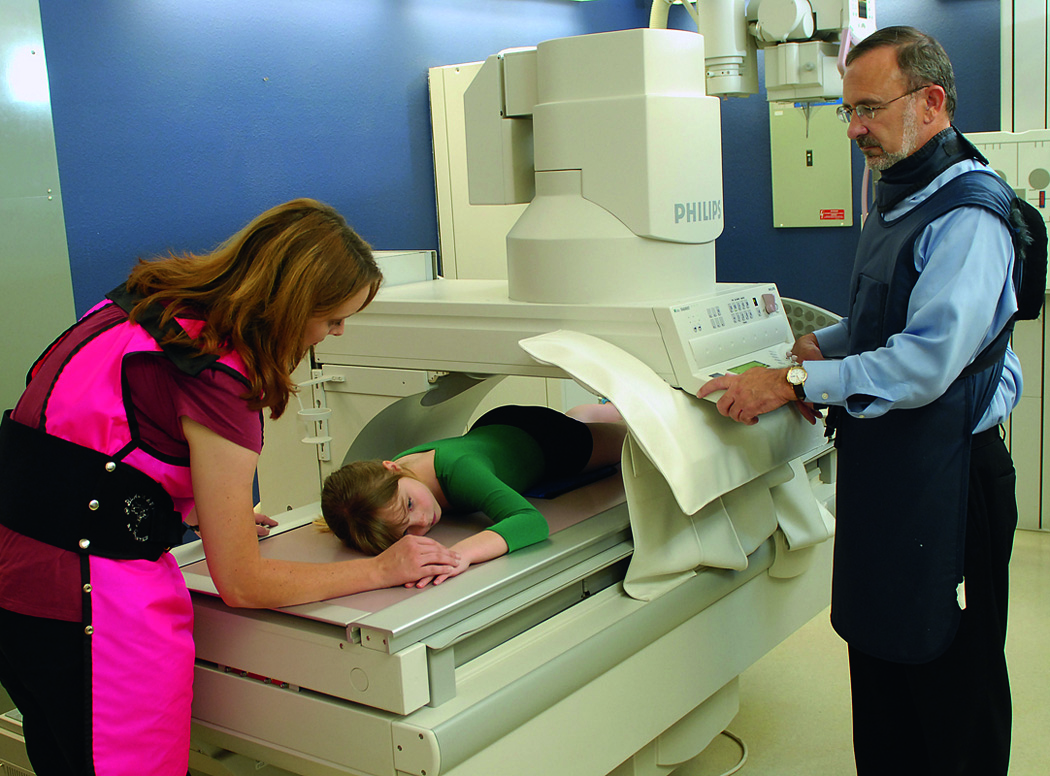 Patient
Fellow workers
Self
Units of Radiation
Units of Radiation(traditional and SI units)
Dose-Limiting RecommendationsReplaced MPD (maximum permissible dose) in 1994
Pregnant Technologists
What is the dose limit for a pregnant technologist per month?
What is it for the entire gestational period?
Radiation monitoring devices:

1. Pocket dosimeter

2. Film badges

3. Thermoluminescent dosimeter (TLD) badges
Personnel Monitoring
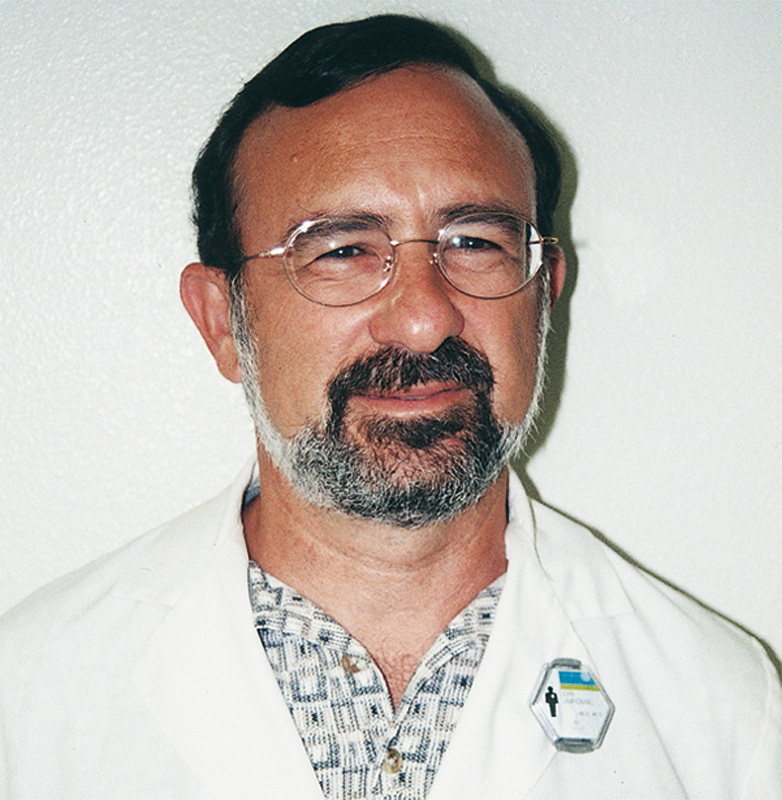 Film badge
Pocket Dosimeter

•Resembles fountain pain with in-built
ionization chamber & electrometer

Adv- immediate reading

Dis-adv– easily damaged
unreliable in inexperienced hands
Film Badges
• Dental film with copper & plastic filters
with lead backing

Adv–
1. simple to use
2. Inexpensive
3. Readily processed
4. Permanent record

Disadvantages
•Damageable
•Not reusable
•Lower sensitivity
•Error about 10 to 20 %
•Can be fogged by heat
TLD Badges
•Crystalline material trap electrons in crystal
lattice which are released in form of light
when heated in controlled condition.
•Measured by photomultiplier device
•Lithium fluoride is material used

•Advantages
1.Very small
2.Sealed in Teflon (less chance of damage)
3.Low exposure limit
4.Accuracy + 5%
5.Less sensitive to heat
6.Reusable worn after in 3 months

Disadvantages
 Expensive
 No permanent record
ALARA Principles
Always wear a personnel monitor.
Radiology personnel should not restrain patients.
Sound radiographic exposure factors
Cardinal rules of radiation protection:
	– Time
	– Distance
	– Shielding
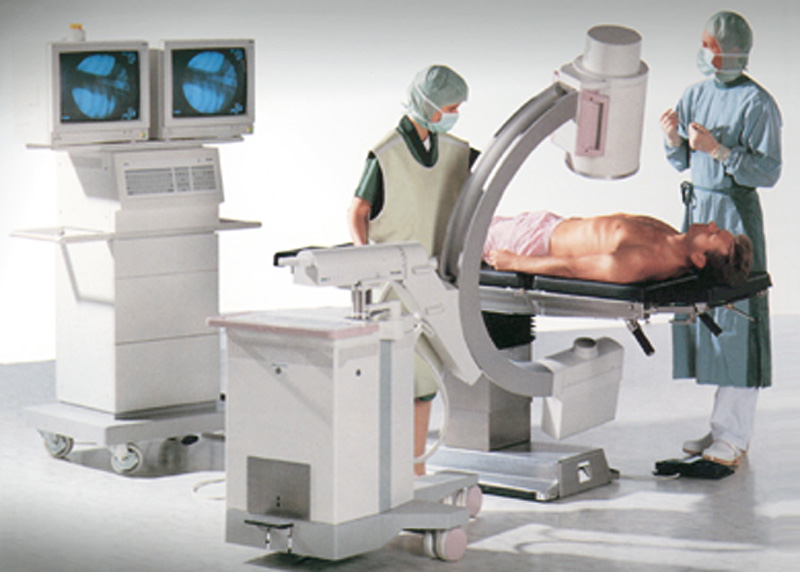 Mobile fluoroscopy or C-arm
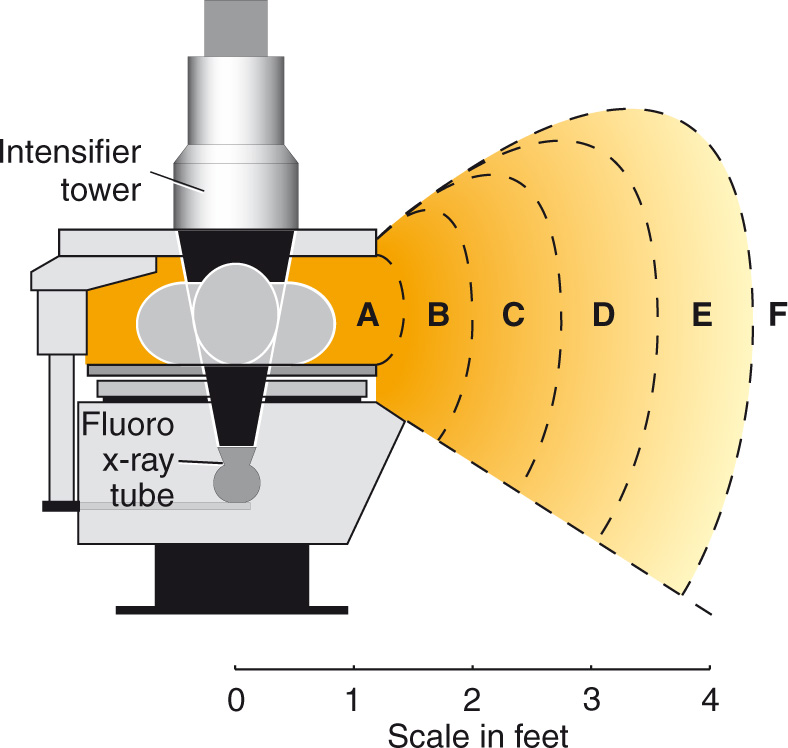 Fluoroscopy exposure patterns (without tower drape shields in place)
Worker Protection During Fluoroscopy
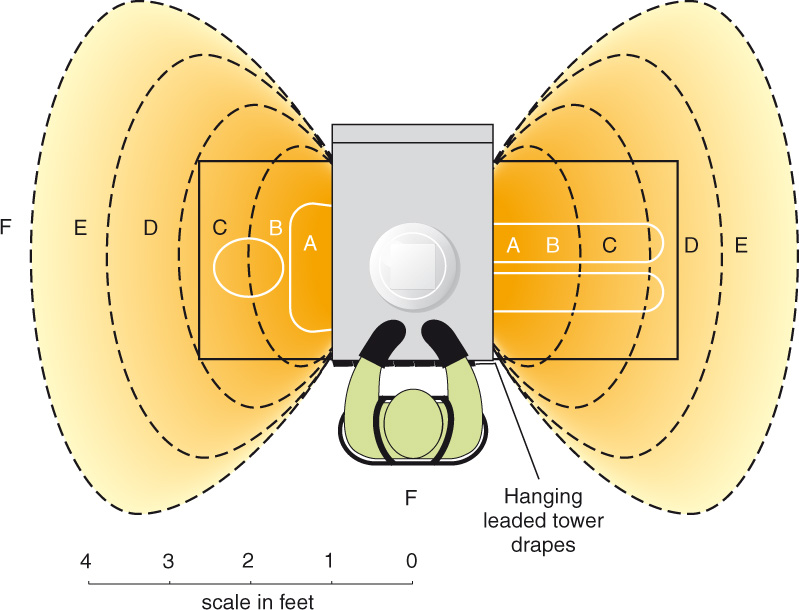 Fluoroscopy exposure patterns 
(with tower drape shields in place)
Fluoroscopy Safety Practices
Bucky slot cover
Lead drape
.5 mm lead apron
Exposure limit:    10 R/min
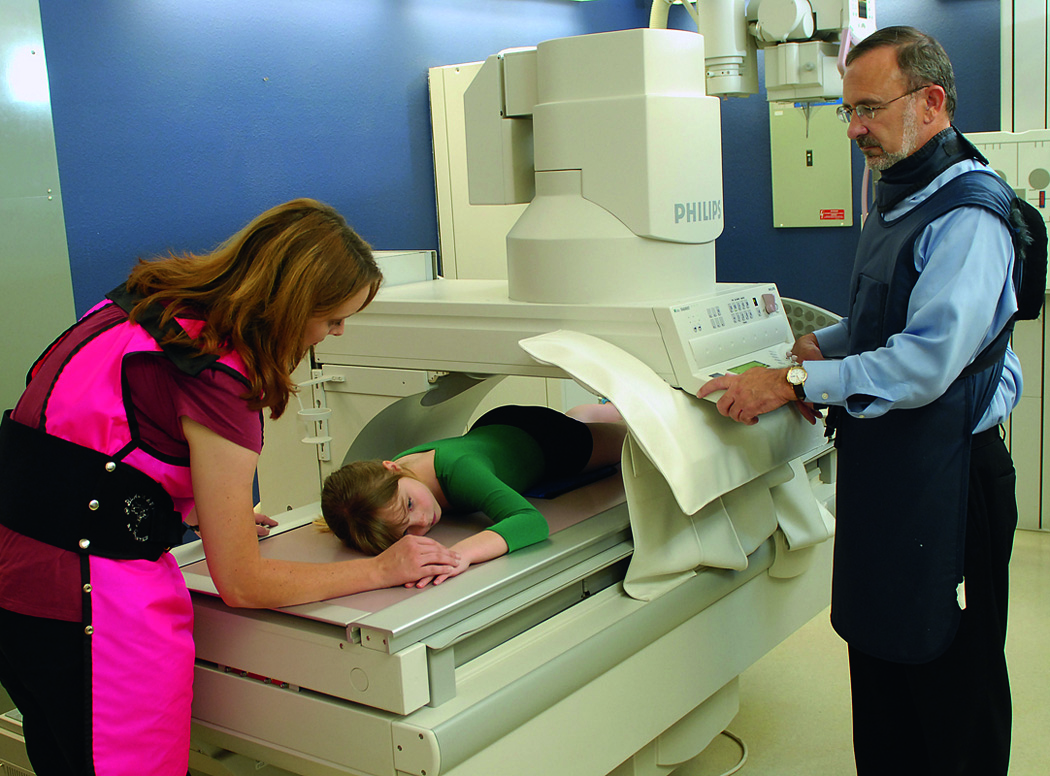 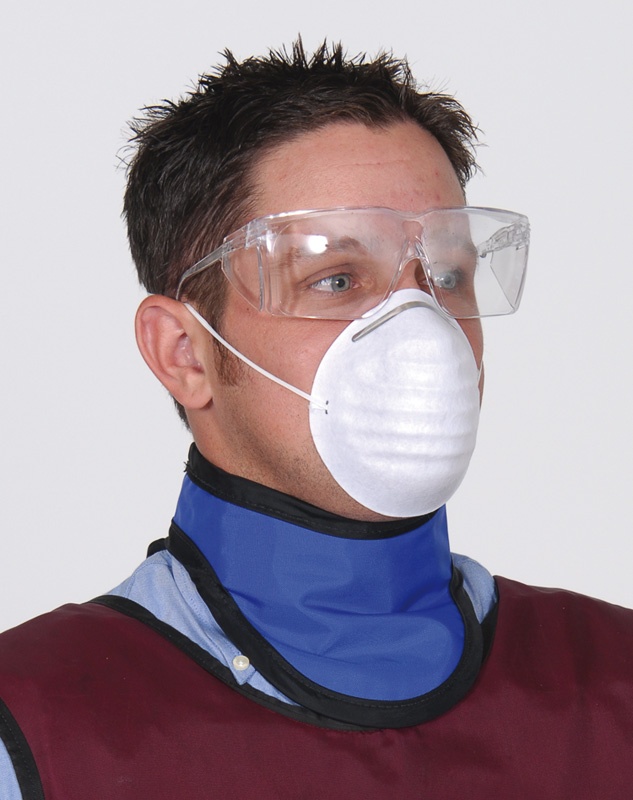 Thyroid shield with protective apron
Patient Protection
Minimum repeat radiographs

	– Clear instructions

	– Positioning and exposure factors
Radiation Protection Practices
Minimum repeat radiographs
Correct filtration
	– Inherent and added
	– 2.5 mm Al total
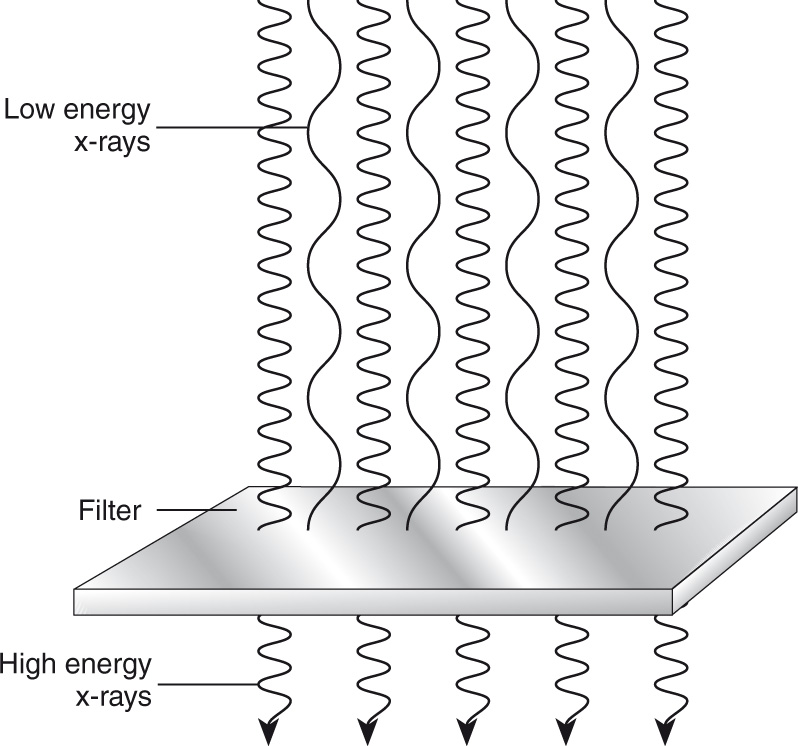 Close four-sided collimation: One of the best ways of reducing patient exposure! (Remember divergence of x-ray beam.)
Radiation Protection Practices
Minimum repeat radiographs
Correct filtration
Accurate collimation

Types of collimators
	– Manual type
	– Positive-beam limitation (PBL)
Radiation Protection
Minimum repeat radiographs
Correct filtration
Accurate collimation
Specific area shielding
	– Shadow shields
	– Contact shields
Radiation Protection
Gonadal contact shields

	– 1 mm lead equivalent

	– Reduces dose 50% to 90%
Radiation Protection
Minimum repeat radiographs
Correct filtration
Accurate collimation
Specific area shielding
Protection for pregnancies
Protective Measures

1. Exposure time– total dose to a person for
	particular rate is directly proportional to
	exposure time

2. Distance– Longer the distance less is exposure

3. Lead barrier– thickness of lead barrier is stated
	in half-value layer (Lead apron, Gloves, 	Goggles etc)
Dose reduction in Radiography

Beam filtration– Aluminium
Beam collimation
Gonadal shielding
High speed image receptor
Optimum film processing
High kV
Careful technique selection
Thanks